আজকের ক্লাসে সবাইকে স্বাগতম
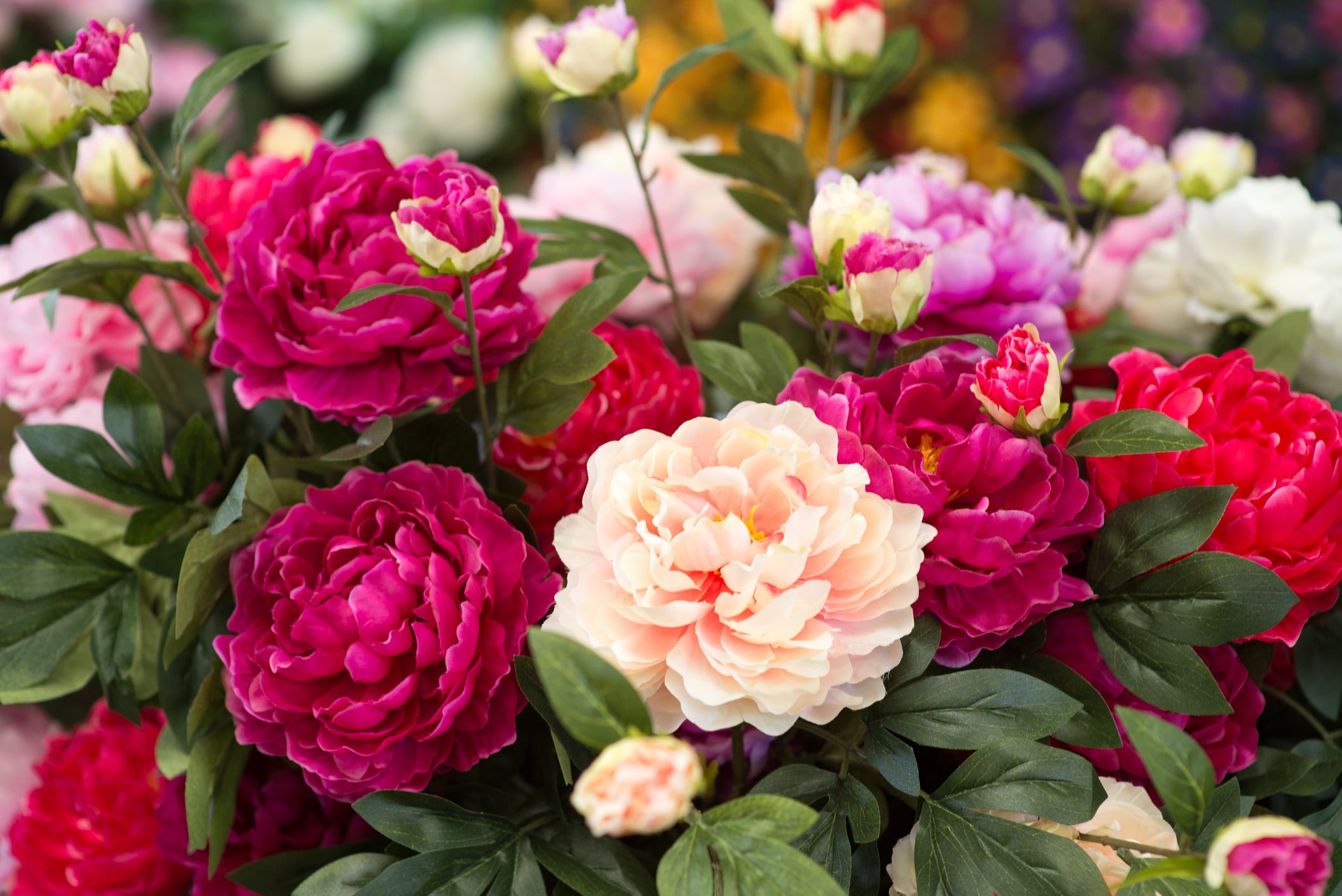 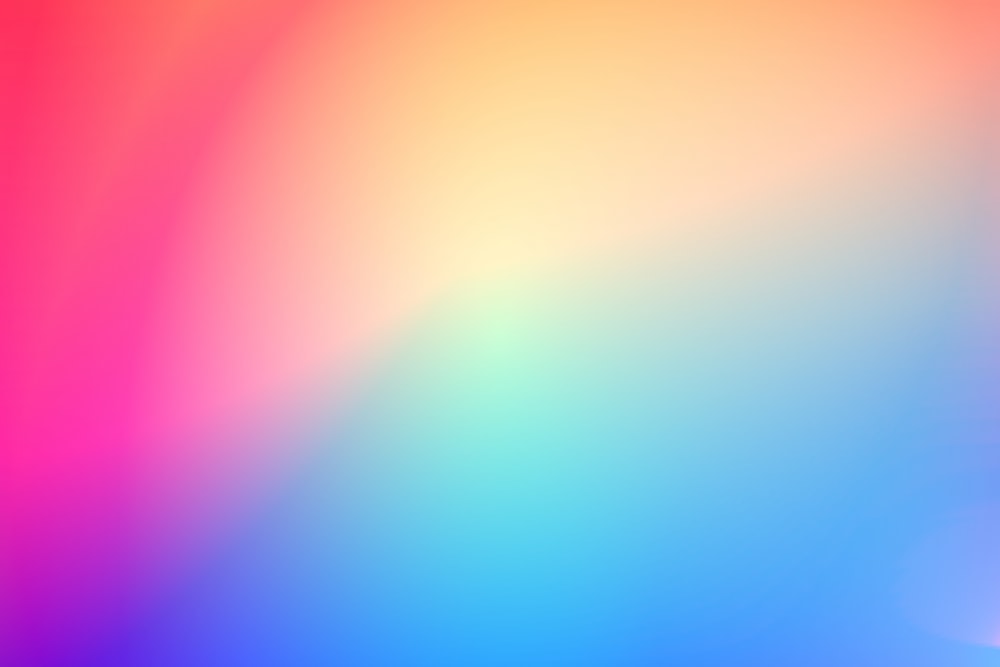 শিক্ষক পরিচিতি
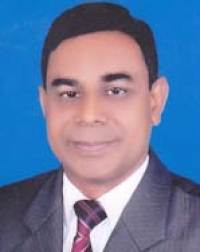 মোঃ ওয়াজেদুর রহমান
সিনিয়র শিক্ষক
গাইবান্ধা সরকারি উচ্চ বালক বিদ্যালয়
গাইবান্ধা। মো-০১৭১২১৯৭৯৪৬।
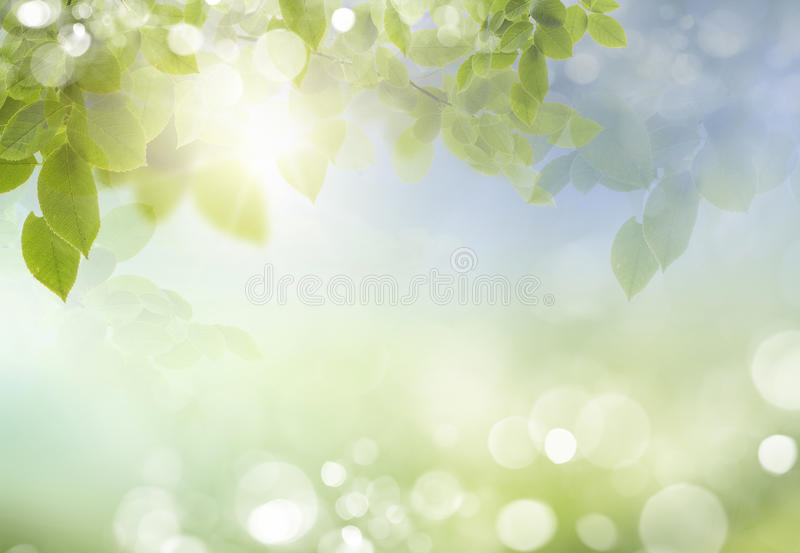 পাঠ পরিচিতি
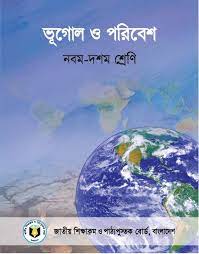 বিষয়ঃ ভূগোল ও পরিবেশ
শ্রেণিঃ নবম-দশম
অধ্যায়ঃসপ্তম-জনসংখ্যা
ছবিটি লক্ষ্য কর
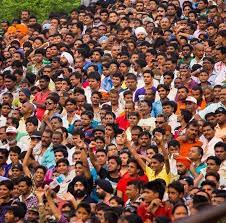 ছবিটি কিসের
আজকে আমরা……..
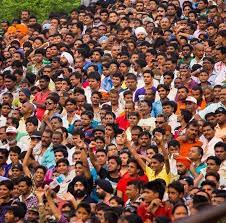 জনসংখ্যা পরিবর্তনের নিয়ামক  আলোচনা করব।
শিখনফল
আজকের পাঠে শিক্ষার্থীরা
১) জনসংখ্যা পরিবির্তনের নিয়ামক  বলতে পারবে।
২)  জনসংখা পরিবর্তনের  নিয়ামক ব্যাখ্যা করতে পারবে।
প্রতি পাচ কিংবা দশ বছর অন্তর বর্তমান বিশ্বে জাতীয় ভিত্তিতে লোক গননা
করার প্রচলন রয়েছে। ১৬৫৫ সালের আগে তা ছিল না। গণনায় দেখা যায় 
পৃথিবীর জনসংখা ক্রমে বৃদ্ধি পাচ্ছিল কিন্তু সপ্তদশ সতাব্দীর পরে জনসংখা 
বৃদ্ধির হার কিছুটা কমে আসে। তবে পরবর্তী ২০০ বছরের মধ্যেই মোট 
জনসংখা দ্বিগুন হয়। জনসংখার বৃদ্ধি নিম্নরুপঃ
১৬৫০ সাল-৫০০ মিলিয়ন
১৮৫০ সাল – ১.২ বিলিয়ন
১৯৫০ সাল- ২.৫৩ বিলিয়ন
১৯৬০ সাল-৩.০৩ বিলিয়ন
১৯৮০ সাল-৪.৪৫ বিলিয়ন
২০০০ সাল-৬.১৩ বিলিয়ন
২০১০ সাল-৬.৯২ বিলিয়ন
২০১৫ সাল -৭.৩৫ বিলিয়ন
জনসংখ্যা পরিবর্তনের নিয়ামক (Factors of Population change )
জনসংখ্যা একটি সক্রিয় পরিবর্তনশীল উপাদান। জনসংখ্যার এই 
পরিবর্তন ঘটছে জন্ম, মৃত্যু ও অভিবাসনের কারণে। এগুলোকে আমরা জনসংখ্যা পরিবর্তন প্রক্রিয়ার নিয়ামক বলতে পারি। এই 
নিয়ামকগুলোর পারস্পপারিক ক্রিয়ার ফলে কোন সমাজ তথা 
দেশের জনমিতিক গঠনে গুরুত্বপুর্ণ পরিবর্তন হয়ে থাকে। যার 
প্রভাব দেখা যায় সামাজিক, অর্থনৈতিক ও রাজনৈতিক ক্ষেত্রেও।
জন্মহার ( Birth Rate):
স্বাভাবিক জন্মহার নারীদের সন্তান ধারনের সামর্থ্য নির্দেশ করে।তবে কোন নির্দিষ্ট এক বছরে প্রতি হাজার নারীর সন্তান জন্মদানের মোট সংখ্যাকে সাধারন জন্মহার বলে। সাধারনত 
১৫-৪৫ বা ১৫-৪৯ বছর বয়স পর্যন্ত নারীদের প্রজনন ক্ষমতা থাকে।
কোন দেশের বিশেষ কোন বছরের জন্মিত সন্তানের সংখ্যাকে  উক্ত
বছরের প্রজননক্ষম নারীর মোট সংখ্যা দিয়ে ভাগ করে সাধারন
জন্মহার নির্ণয় করা হয়।
পৃথিবীর বিভিন্ন জনসংখ্যার মধ্যে প্রজননশীলতার ব্যাপক তারতম্য রয়েছে। একেক দেশের জন্মহার একেক রকমের। এর কারণ হিসেবে আর্থ-সামাজিক অবস্থার ভিন্নিতা প্রধান। সাধারনত নম্নোক্ত কারনে ভিন্নতা দেখা যায়-
১) বৈবাহিক অবস্থাগত বৈশিষ্টঃ বিবাহের বয়স, বহুবিবাহ,বিবাহ বিচ্ছেদ প্রভৃতি জন্মহারের উপর প্রভাব ফেলে।
.২) শিক্ষাঃ সাধারনত শিক্ষার মান বৃদ্ধি পেলে প্রজননশীলতা হ্রাস পায় 
এবং শিক্ষার মান ও হার কম হলে প্রজননশীলতা বেশী হয়।
.৩) পেশাঃসাধারনত কৃষিকাজে নিয়োজিত কর্মী ও শ্রমজীবিদের মধ্যে 
জন্মহার বেশী দেখা যায় অপরদিকে বিভিন্ন পেশাদার শ্রেণি ও চাকুরিজীবীদের মধ্যে জন্মহার কম দেখা যায়।
৪) গ্রাম ও শহরের আবাসিকতাঃ গ্রাম এলাকায় সাধারনত 
জন্মহার বেশী এবং শহর এলাকায় জন্মহার কম দেখা যায়। তবে 
এই উপাদানটি শিক্ষা ও পাশার সংগে সম্পর্কিত।
মানব জন্মহারের তারতম্য একটি সামাজিক বিষয়। সমাজ, ব্যাক্তি
জীবনের বহুবিধ বিষয়, বিশেষ করে সামাজিক অবস্থান , সামাজিক ভুমিকা, ভৌগোলিক অবস্থান, অর্থনৈতিক অবস্থা, 
বৈবাহিক ধারা, ধর্মীয় ও সামাজিক অনুশাসন, সামাজিক বৈশিষ্ট, 
শিক্ষা ও সংস্কৃতি প্রভৃতি বিষয় জন্মহারের সাথে সম্পর্কিত।
মৃত্যুহার ( Death Rate):
মানুষ মরণশীল। মরণশীলতা জনসংখ্যা বৃদ্ধি প্রক্রিয়াকেই শুধু প্রভাবিত 
করেনা, সামাজিক ও অর্থনৈতিক উন্নয়নের প্রক্রিয়াকেও প্রভাবিত করে।
নির্দিষ্ট বছরে মৃত্যুবরণকারীদের মোট সংখ্যাকে উক্ত বছরের মধ্যকালীন 
মোট জনসংখ্যা দিয়ে ভাগ করে স্থুল মৃত্যুহার নির্ণয় করা হয়। মৃত্যুহারের
পার্থক্য নিম্নোক্ত বিষয়গুলো দ্বারা প্রভাবিত হয়ে থাকে।
.১) প্রাকৃতিক দুর্যোগঃঝড়, ভুমিকম্প, বন্যা, দুর্ভিক্ষ, মহামারী ইত্যাদিঅস্বাভাবিক মৃত্যুর অন্যতম কারণ।
.২) যুদ্ধ ও সাম্প্রদায়িক দাংগাঃ যুদ্ধ ও সাম্প্রদায়িক দাংগায় মৃত্যু
হার বৃদ্ধি পায়। আমাদের স্বাধীনতা যুদ্ধে প্রায় ৩০ লক্ষ লোক শহীদ হয়।
রোগ ও দুর্ঘটনাঃ সংক্রামক রোগ আঘাত দুর্ঘটনা প্রভৃতি কারণে 
মৃত্যুহার বৃদ্ধি পায়।
অঞ্চলভেদে মরণশীলতার পার্থক্য রয়েছে। অনুন্নত দেশগুলোতে মৃত্যুহার অনেক বেশী, উন্নত দেশগুলোতে মৃত্যুহার কিছুটা কম।
অভিবাসনঃ জীবন ধারনের মৌলিক ও নানা প্রয়োজনে বহুলোক
বিভিন্ন সময়ে বিভিন্ন স্থানে যাতায়াত করে। স্থায়ী বসবাসের উদ্দেশ্যে মানুষ গ্রাম থেকে শহরে, শহর থেকে অন্য শহরে, একদেশ থেকে অন্য দেশে অভিগমন করে। ফলে কোথাও জনসংখ্যা কমে কোথাও জনসংখ্যা বাড়ে। এতে জনসংখ্যার 
কাঠামোগত পরিবর্তন হয়।
দলীয় কাজঃ
বাংলাদেশে জন্মহার বৃদ্ধির কি কি কারণ আছে বলে তোমরা মনে কর, তার তালিকা কর।
মূল্যায়নঃ
১) জন্মহার বলতে কি বুঝ?
২)অভিবাসন কিভাবে জনসংখ্যাকে প্রভাবিত করে।
বাড়ীর কাজঃ
উন্নত ও উন্নয়নশীল অঞ্চলের জনসংখ্যা বৃদ্ধির তুলনা লিখবে।
সবাইকে ধন্যবাদ
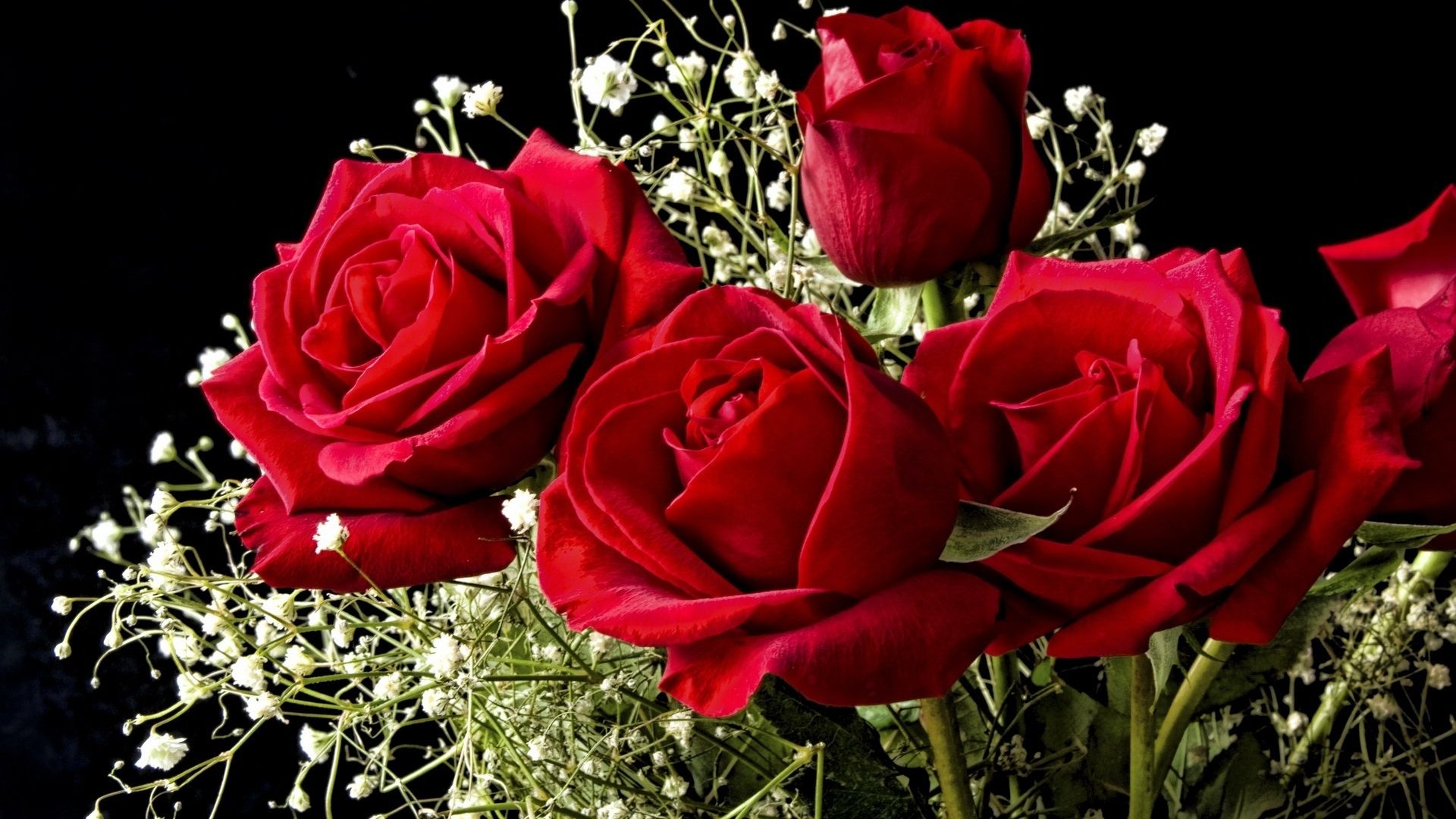